Blood
Lecture from the Medical Physiology

Marie Žaloudíková
Department of Physiology, Second Faculty of Medicine, Charles University
Composition of blood
8% body weight, 5-6 l, transporting medium

      functions: 1. Respiratory
                       2. Homeostatic a) water, ions, pH
                                                b) temperature 
                       3. Excretoric
                       4. Chemical control
                       5. Immunity
                       6. Nutritional
 
formed elements + plasma
Composition of blood
Influence of blood composition on the flowinfluence of hematocrit
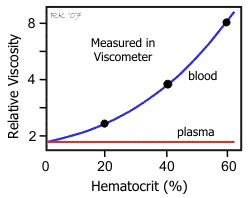 Composition of plasma
Water 91%
Blood gases
Dissolved substances 9%
Organic 8%
Inorganic 1%
Elektrolytes 
(Na+, K+, HCO3-, Ca2+)
Proteins !!! 7%
cholesterol
glucose
hormones
vitamins
Erythrocate sedimentation rate
Main plasmatic proteins
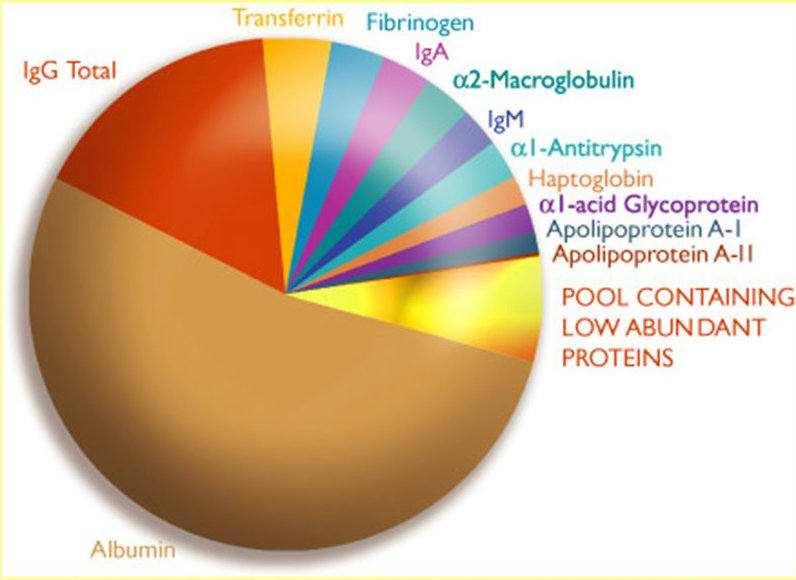 Functions of plasma proteins:

Transport

Colloid osmotic pressure

Buffering action

Immunity

Clotting
Blood elements - development
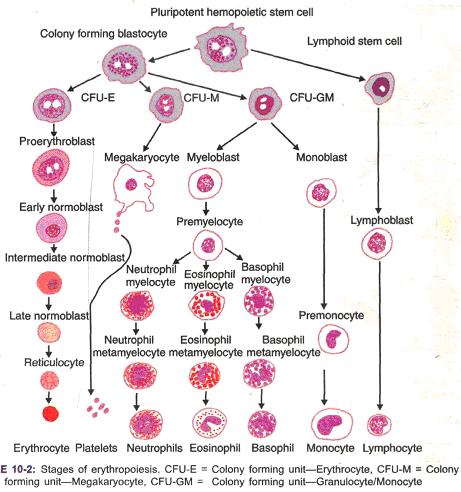 Regulation of erytropoesis
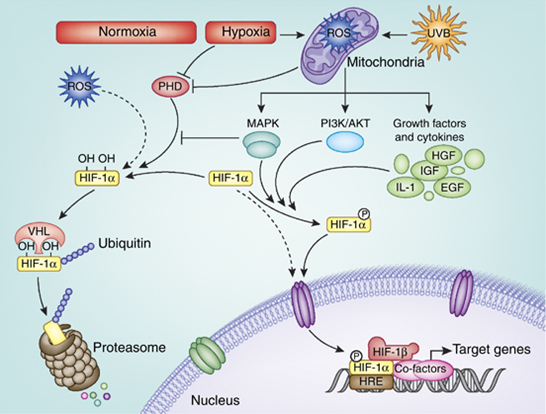 Hb 130-170 g/l, various types (A, F) – affects the dissociation curve
Specifics of red blood cells metabolism
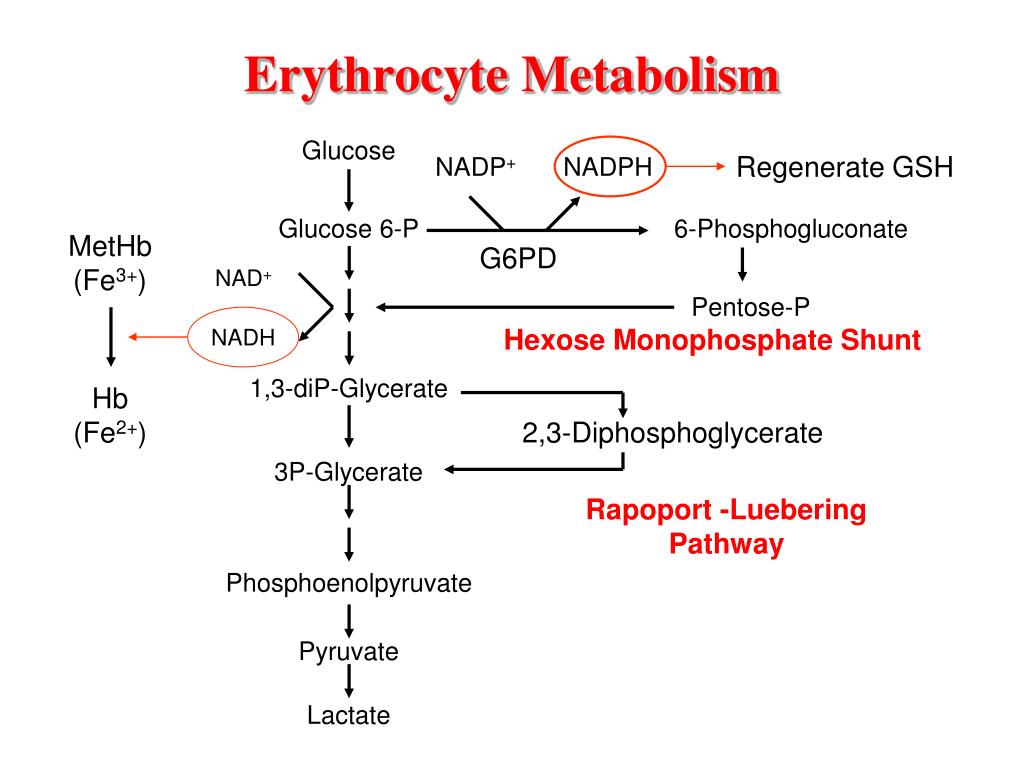 ATP
Membrane stability
Cationt pumps
Glutathion syntase
Specifics of erythrocytes
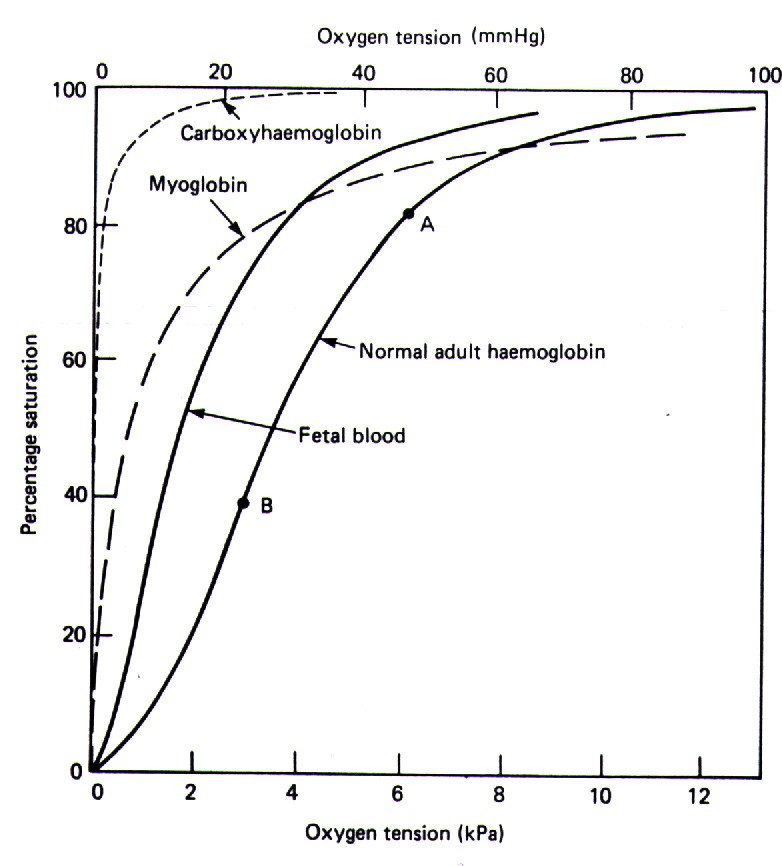 Haemoglobin

Main functions:

Transport of O2 a CO2
Buffer
Transport of NO

Hb – 135 –170 g/l
Physiological types: A, F – various affinity to oxygen!
Pathological forms: 
carboxyhaemoglobin, methaemoglobin

Degradation product: bilirubin - ! newborn
Blood groups
A,B,0               spontanneously produced aglutinins
Rh (C,D,E)      aglutinins produced after exposure
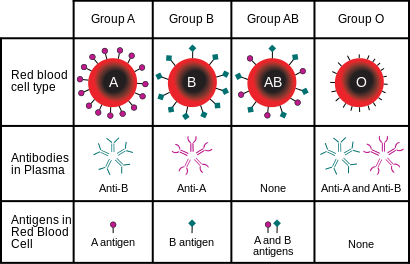 Rh incompatibility – serious problem in pregnancy
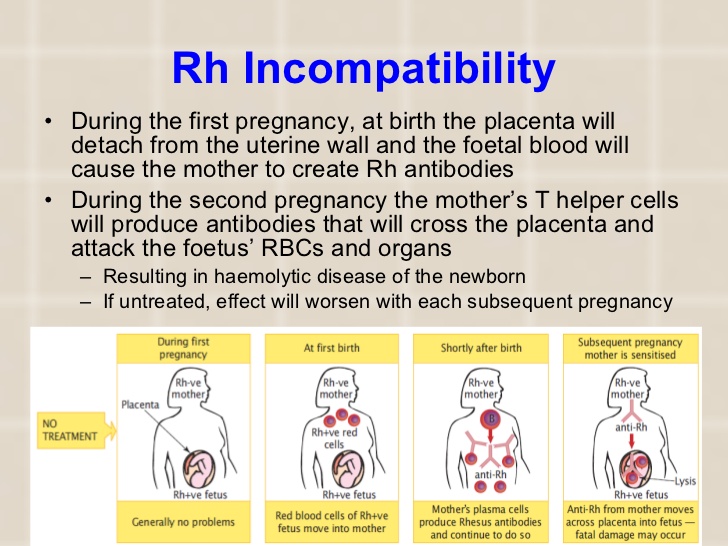 Hemostasis
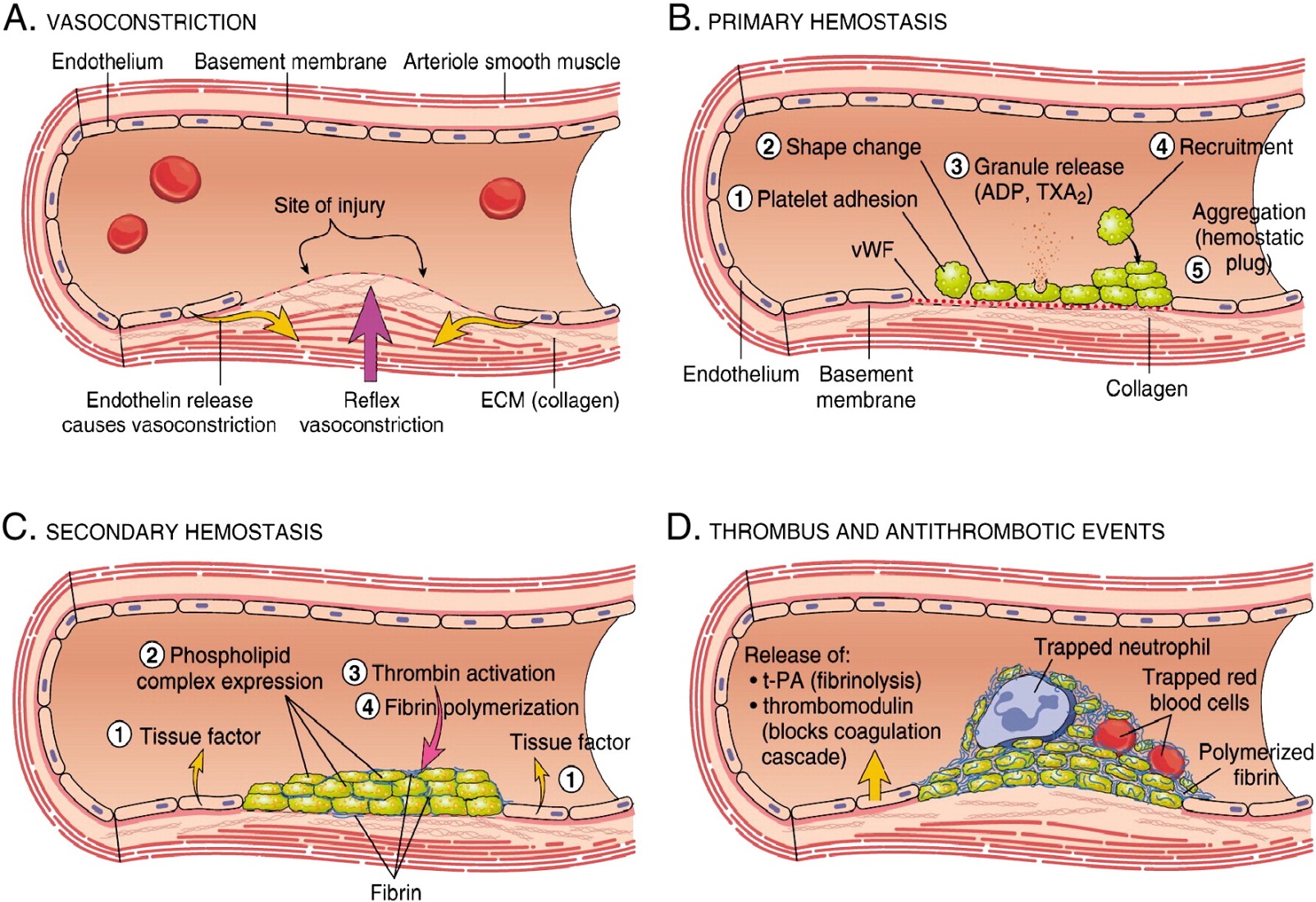 Coagulation cascade
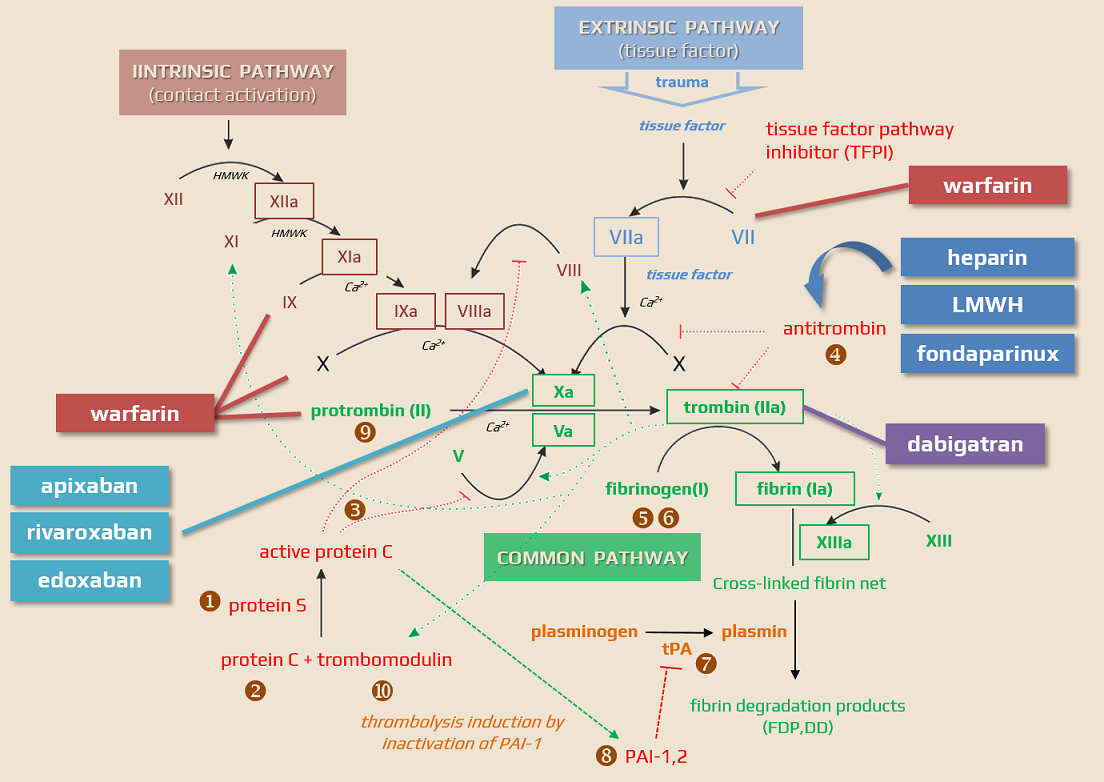 Clotting tests
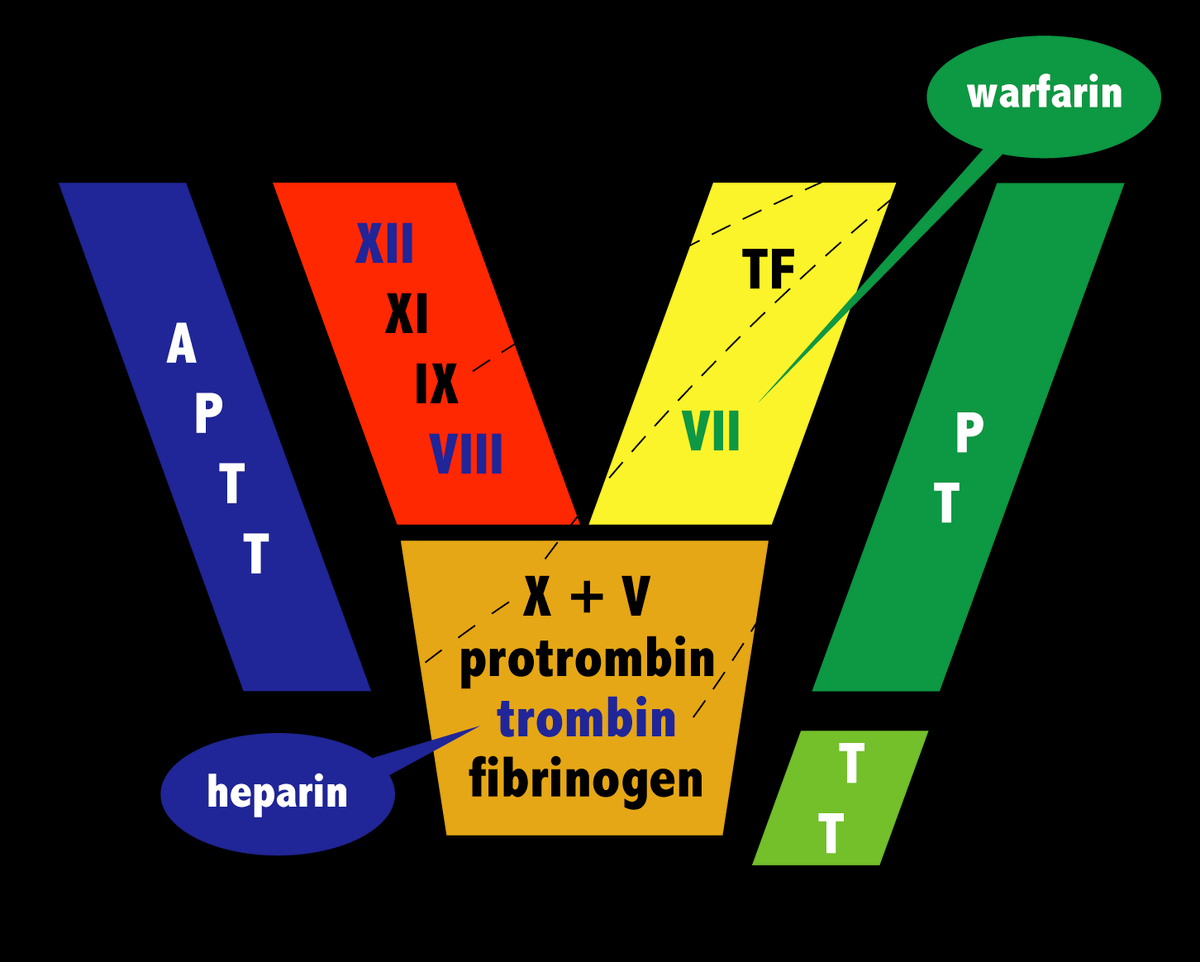 Intrinsic pathway
Extrinsic pathway
Thank you for you attention